Saneb
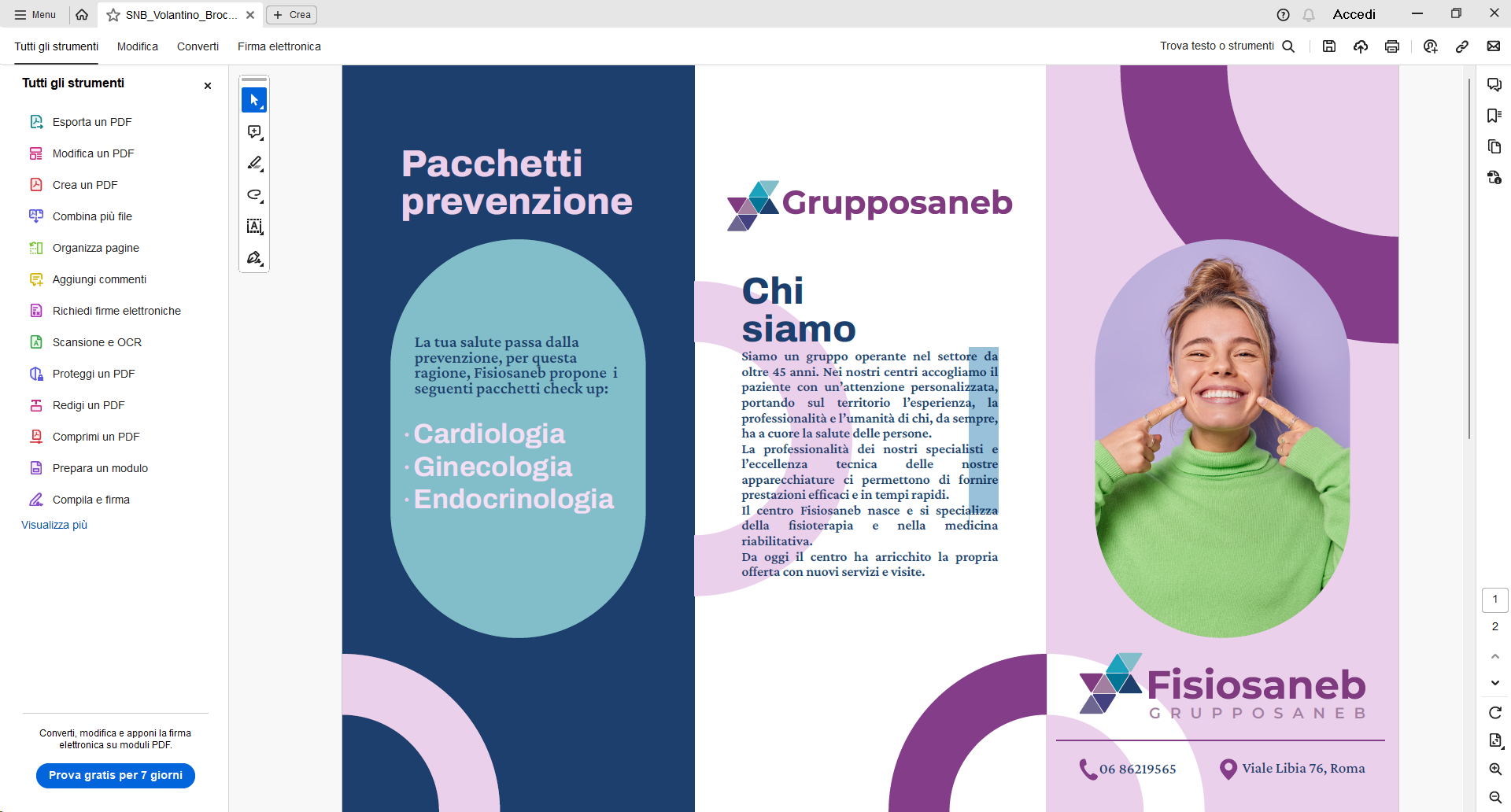 Fornire un accesso semplificato alla prevenzione e alla diagnosi precoce a più cittadini possibile, attraverso la professionalità dei nostri specialisti, l’eccellenza tecnica e l’accoglienza del nostro staff.
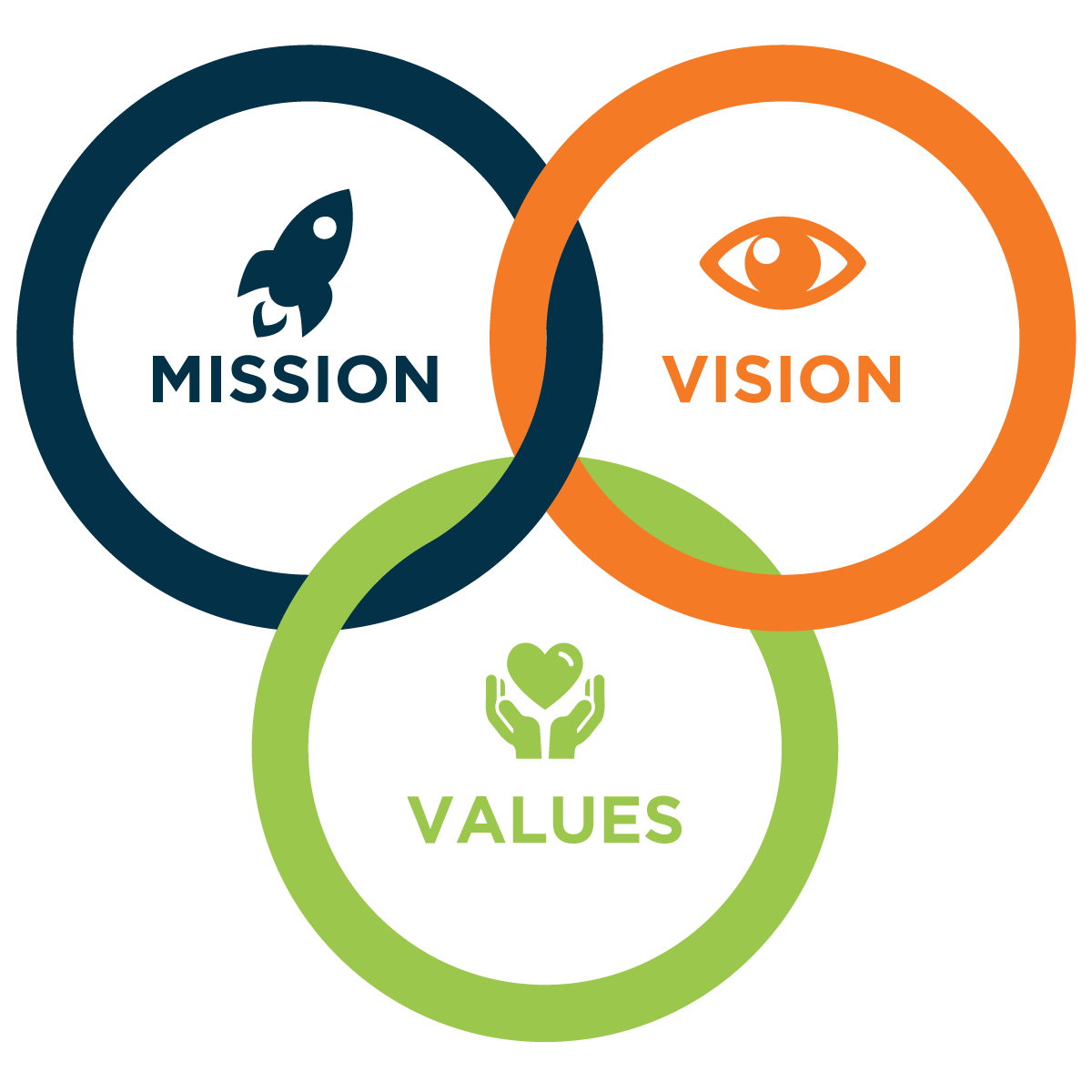 Sviluppare un eco-sistema sanitario territoriale integrato, dove il paziente possa sentirsi accolto con una attenzione personalizzata.
Accesso, Accoglienza, Affidabilità, 
Trasparenza, Fiducia.
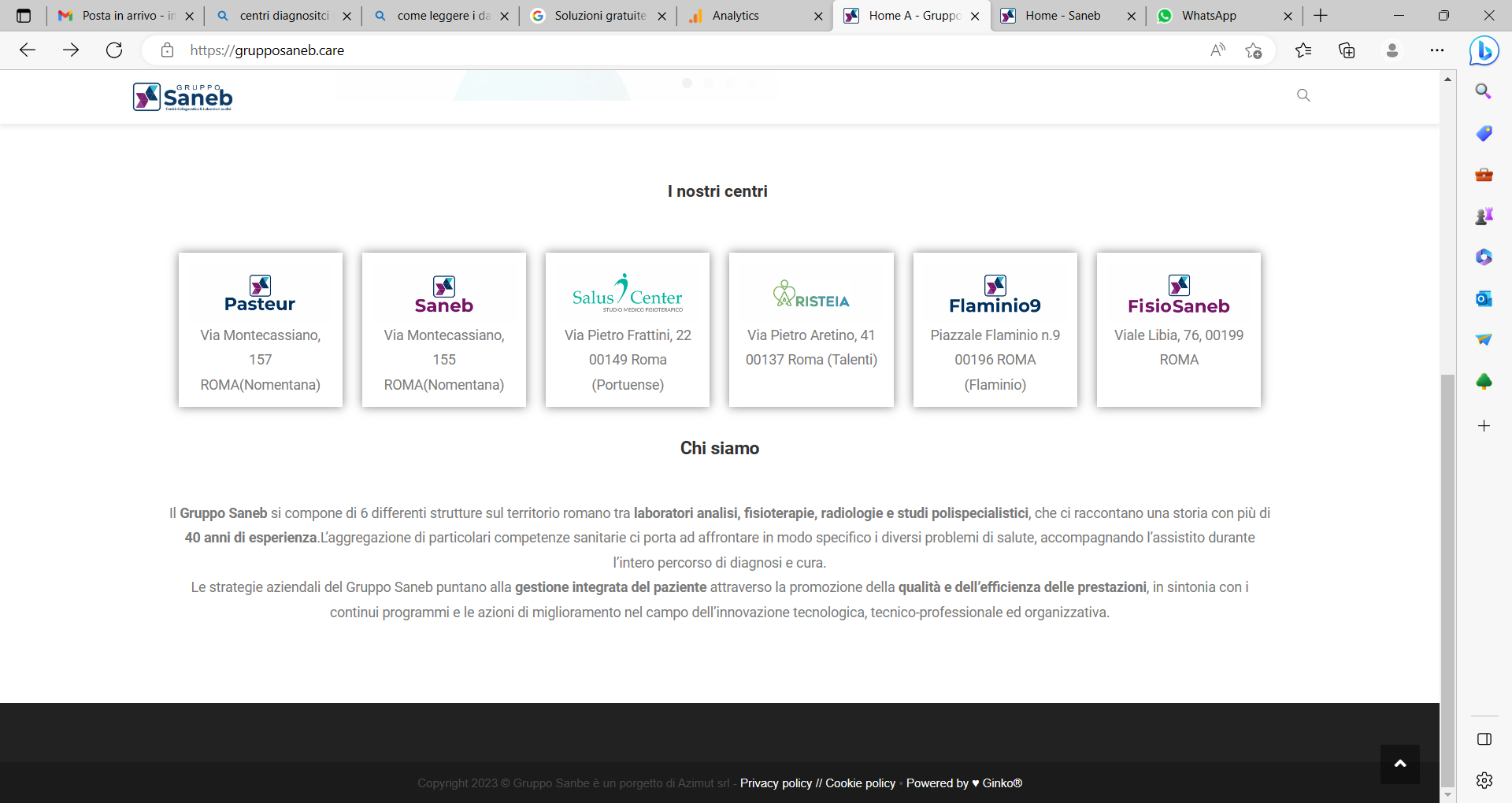 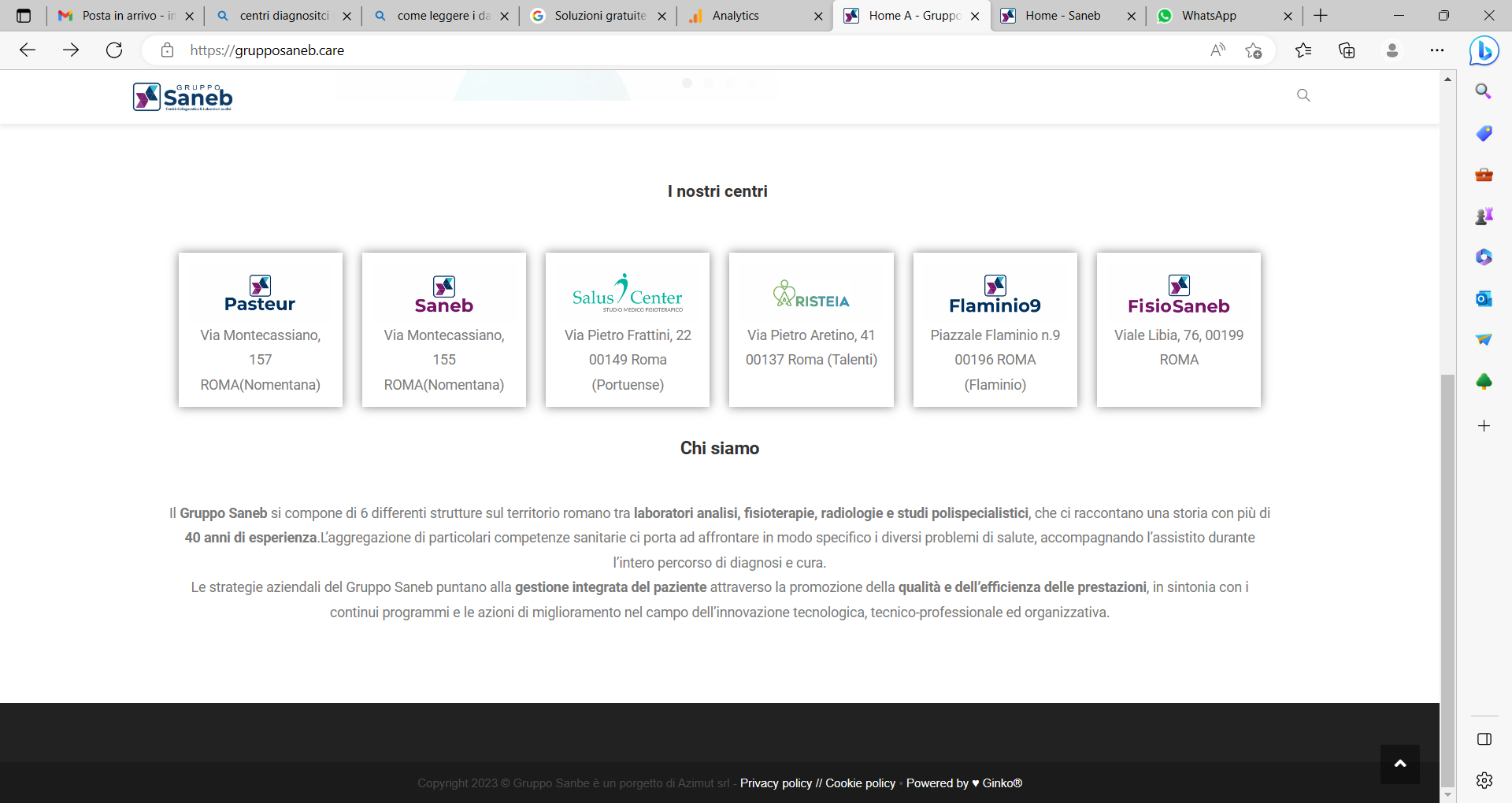 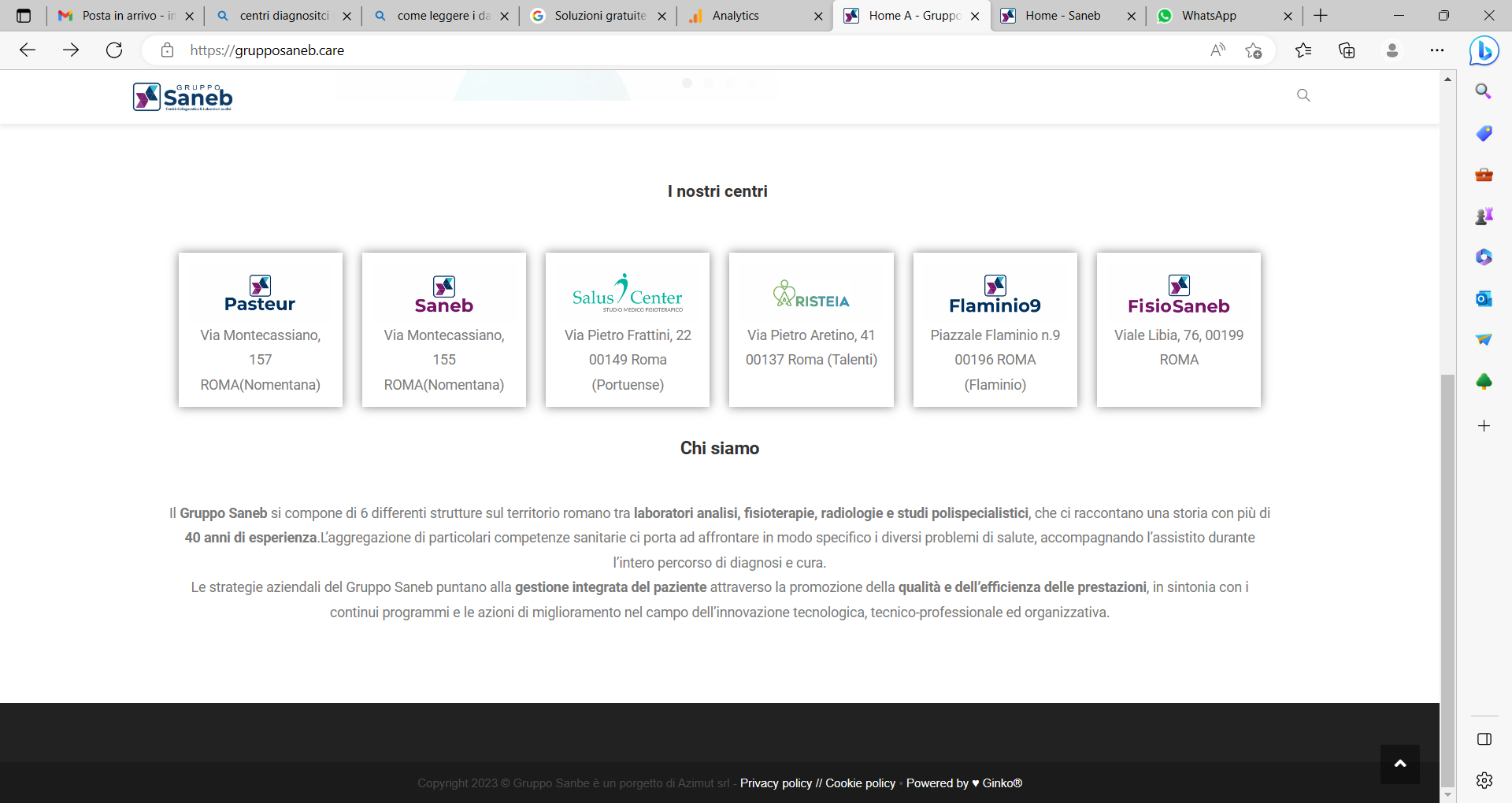 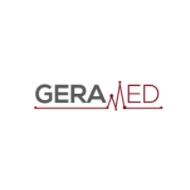 [Speaker Notes: Differenzianti:  Familiarità, attenzione personalizzata, specificità di ogni centro]
Le nostre prestazioni
Il gruppo offre diagnostica per immagini, visite specialistiche, laboratori di analisi, prestazioni fisioterapiche
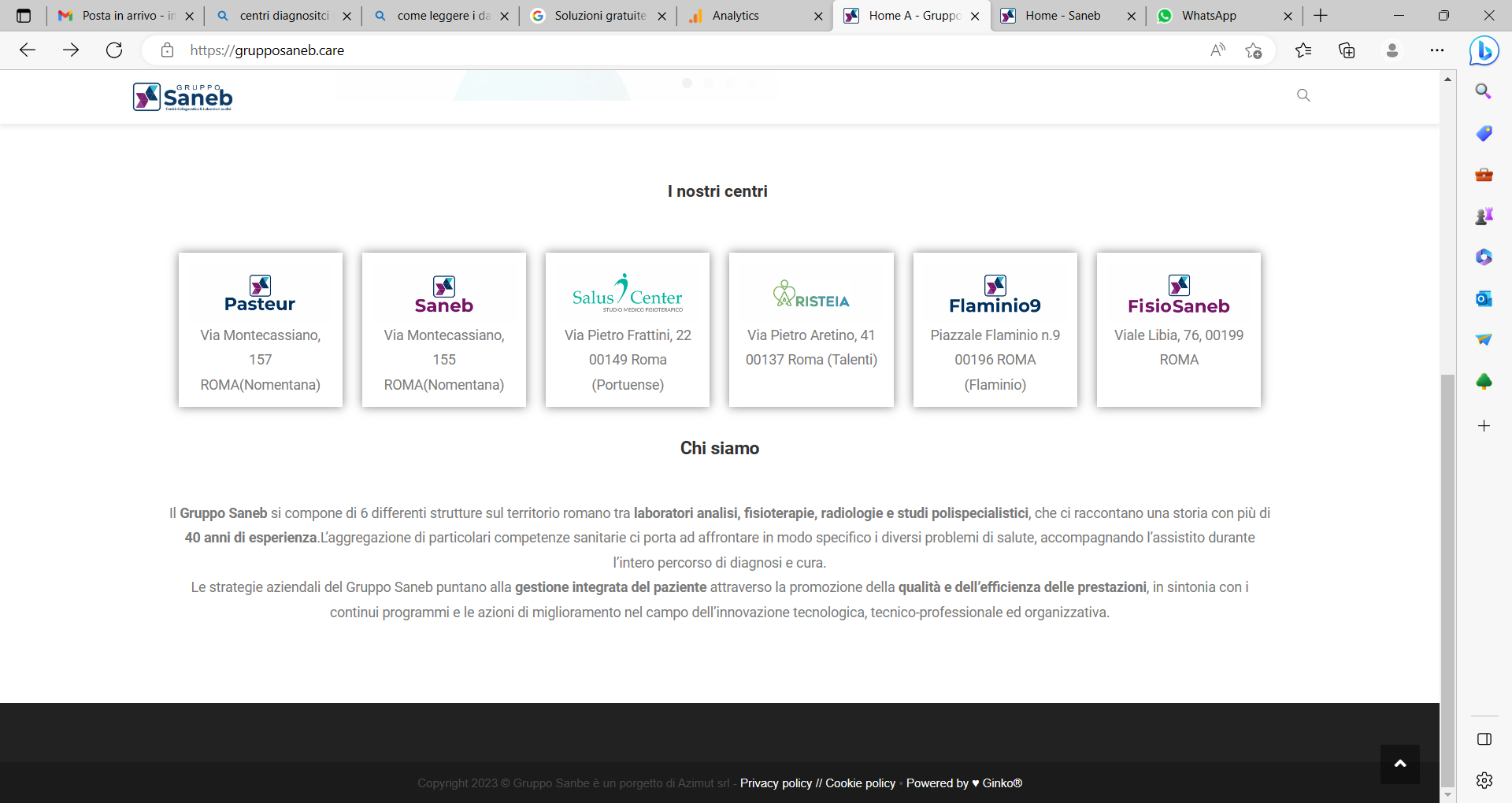 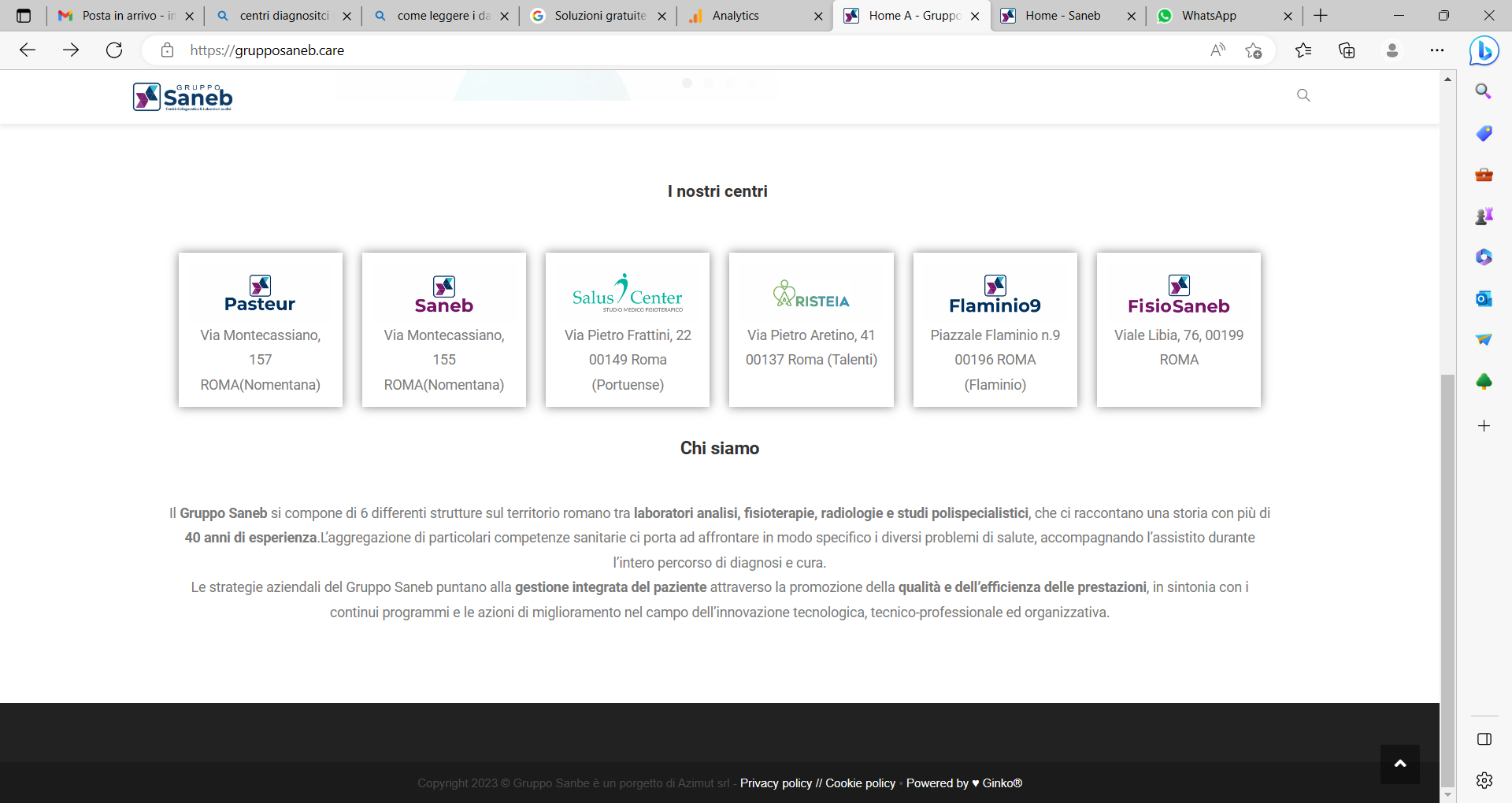 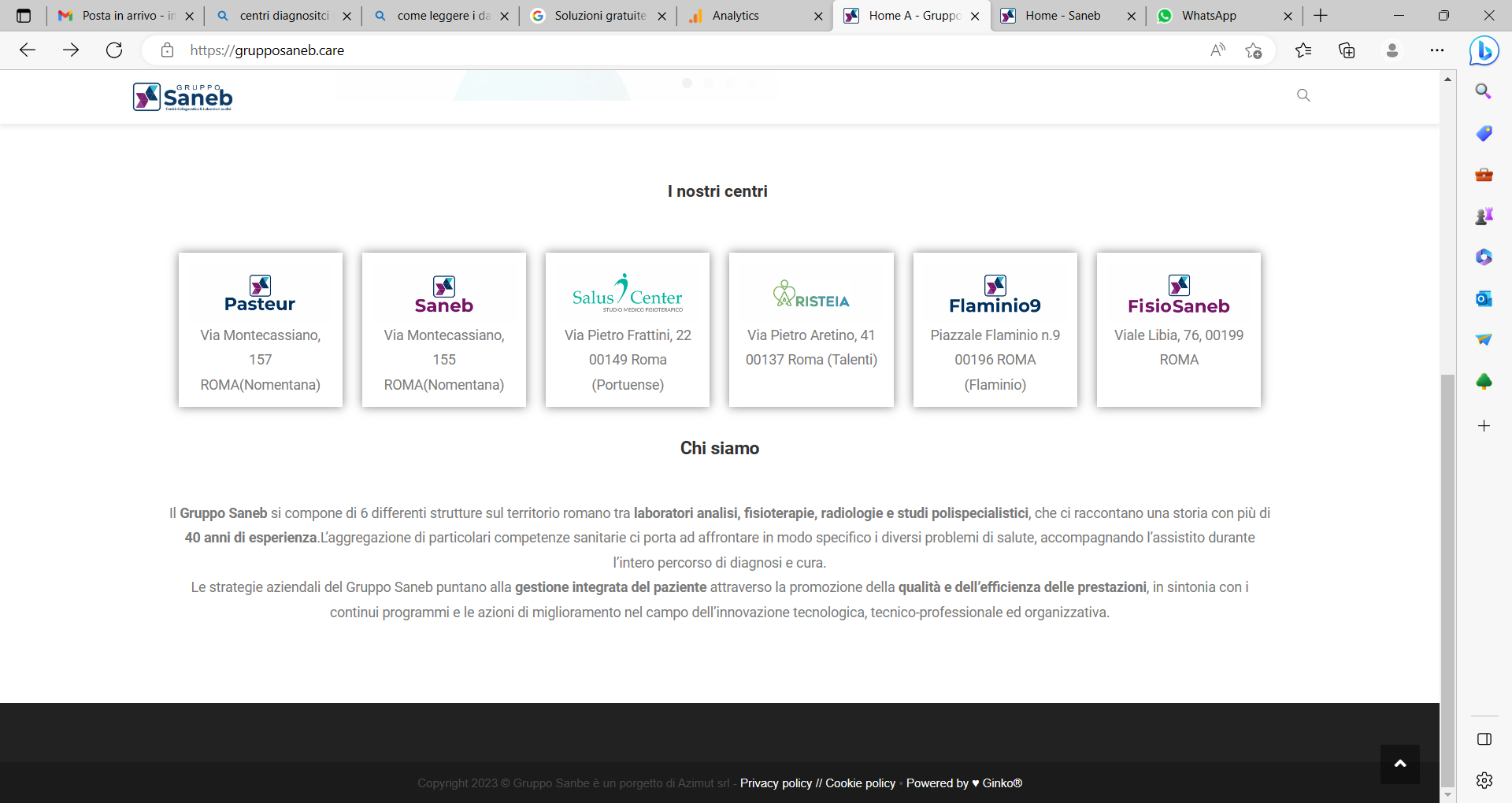 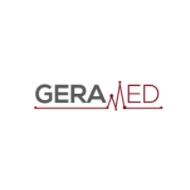 Convenzionati SSN